Zero and Negative Exponents
Section 4-1
Reciprocals
When working with negative exponents you need to know what a reciprocal is…
We already covered this earlier in the course so as a quick review…
A reciprocal is a fraction that is inverted and the product is 1.  It looks like this:
Example:
Original
Reciprocal
Product
6
2
●
=
1
2
6
 5
 5
 5
 5
Zero and Negative Exponents
You have seen positive exponents. Recall that to simplify 32, use 3 as a factor 2 times: 32 = 3  3 = 9.
But what does it mean for an exponent to be negative or 0? You can use a table and look for a pattern to figure it out.
55
54
53
52
51
50
5–1
5–2
625
3125
125
25
5
1
1/5
1/25
When the exponent decreases by one, the value of the power is divided by 5. Continue the pattern of dividing by 5.
Remember!
Base
                                          x  
                                Exponent
4
Definition
DEFINITION OF ZERO EXPONENTS
	a0 = 1 ,  A nonzero number to the zero power has the value of ONE. ANY NUMBER (except zero!) RAISED TO THE ZERO POWER IS ONE!!!!
a0 = 1, where a is not equal to 0.
970 = 1
-40 = -1
80 = 1
50 = 1
1000 = 1
-220 = -1
(-9)0 = 1
3000 = 1
7650 = 1
22.8790 = 1
1,5670 = 1
1,000,0000 = 1
00 = undefined
Zero Exponents
Why is 00 undefined?
The property of zero as an exponent implies the following pattern.
		30 = 1     20 = 1     10 = 1     00 = 1
However, switching the exponent and the base implies the following pattern.
		03 = 0     02 = 0     01 = 0     00 = 0
It is not possible for 00 to equal both 1 and 0. So, 00 is undefined.
?
?
, where a is not equal to 0.
Definition
DEFINITION OF NEGATIVE EXPONENTS
a-n is the reciprocal of an
What this really means is that you turn a negative exponent into a positive exponent by shifting the power from numerator to denominator or vice versa!
Reading Math
2–4 is read “2 to the negative fourth power.”
Negative Exponents
What this really means is that you turn a negative exponent into a positive exponent by shifting the power from numerator to denominator or vice versa!
Important – only move the base number and the negative exponent that goes with it!
Negative Exponents
Why is an expression with a base of 0 and a negative exponent undefined?
Using 0 as a base with a negative exponent will result in division by zero, which is undefined.
Negative Exponents
What does 2-1 Mean?
You cannot leave an exponent negative because there is no way to express it’s meaning.
You must make it positive!
An algebraic expression is in simplest form when powers with a variable base are written with only positive exponents.
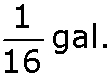 cup is equal to
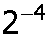 Example: Application
One cup is 2–4 gallons. Simplify this expression.
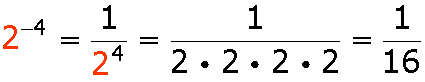 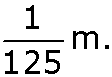 5-3 m is equal to
Your Turn:
A sand fly may have a wingspan up to 5–3 m. Simplify this expression.
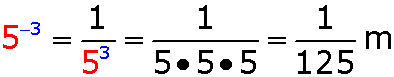 Example: Zero & Negative Exponents
Simplify.
A. 4–3
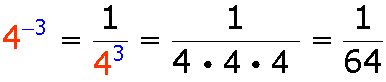 B. 70
Any nonzero number raised to the zero power is 1.
7º = 1
C. (–5)–4
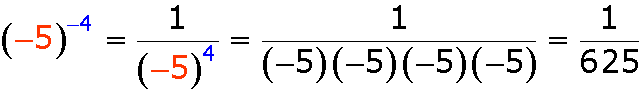 D. –5–4
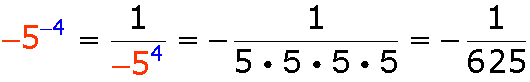 Caution
In (–3)–4, the base is negative because the negative sign is inside the parentheses. In –3–4 the base (3) is positive.
Your Turn:
Simplify.
a. 10–4
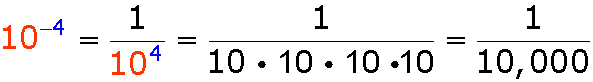 b. (–2)–4
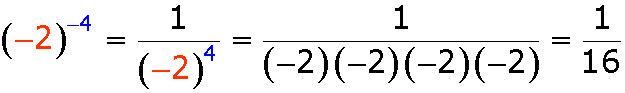 c. (–2)–5
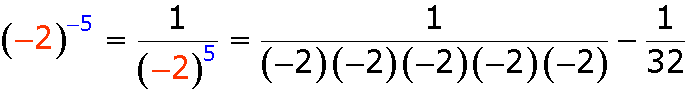 d. –2–5
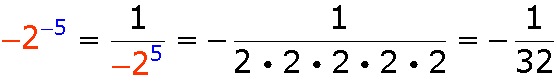 What if you have an expression with a negative exponent in a denominator, such as        ?
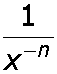 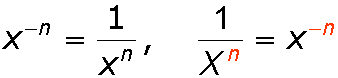 or
More Negative Exponents
Definition of a negative exponent.
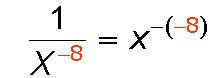 Substitute –8 for n.
Simplify the exponent on the right side.
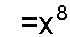 So if a base with a negative exponent is in a denominator, it is equivalent to the same base with the opposite (positive) exponent in the numerator.
An expression that contains negative or zero exponents is not considered to be simplified. Expressions should be rewritten with only positive exponents.
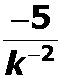 B.
Example:
Simplify.
A. 7w–4
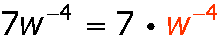 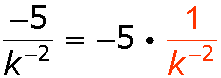 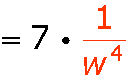 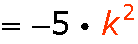 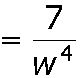 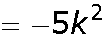 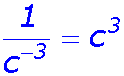 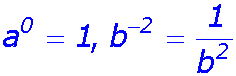 and
Example:
Simplify.
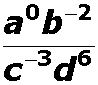 C.
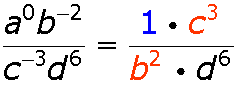 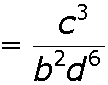 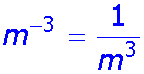 rº = 1 and               .
Your Turn:
Simplify.
a. 2r0m–3
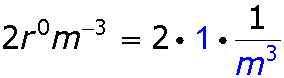 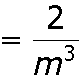 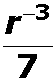 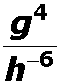 b.
c.
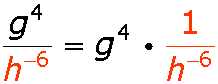 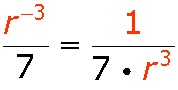 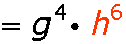 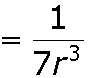 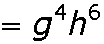 Review
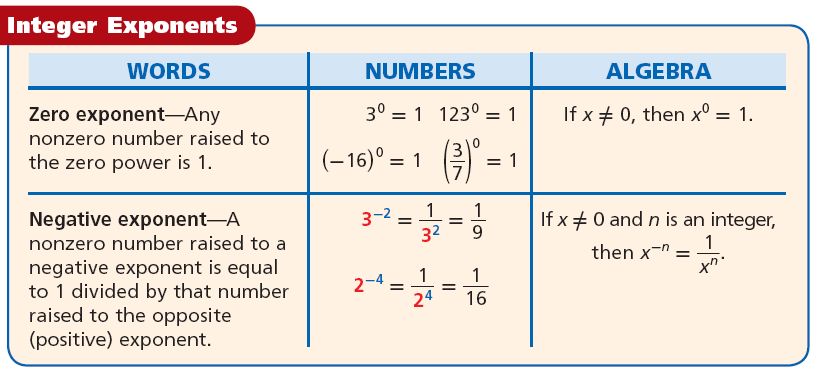 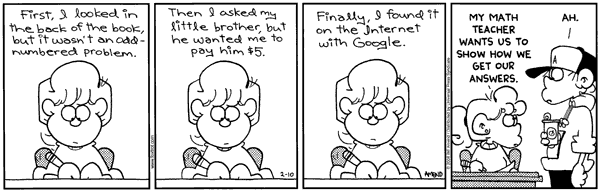 Joke Time
What washes up on tiny beaches?
Microwaves!

What’s the best way to carve wood?
Whittle by whittle!

What do you do when you see a spaceman?
Park your car, man.
Assignment
4-1 Practice Sheet all